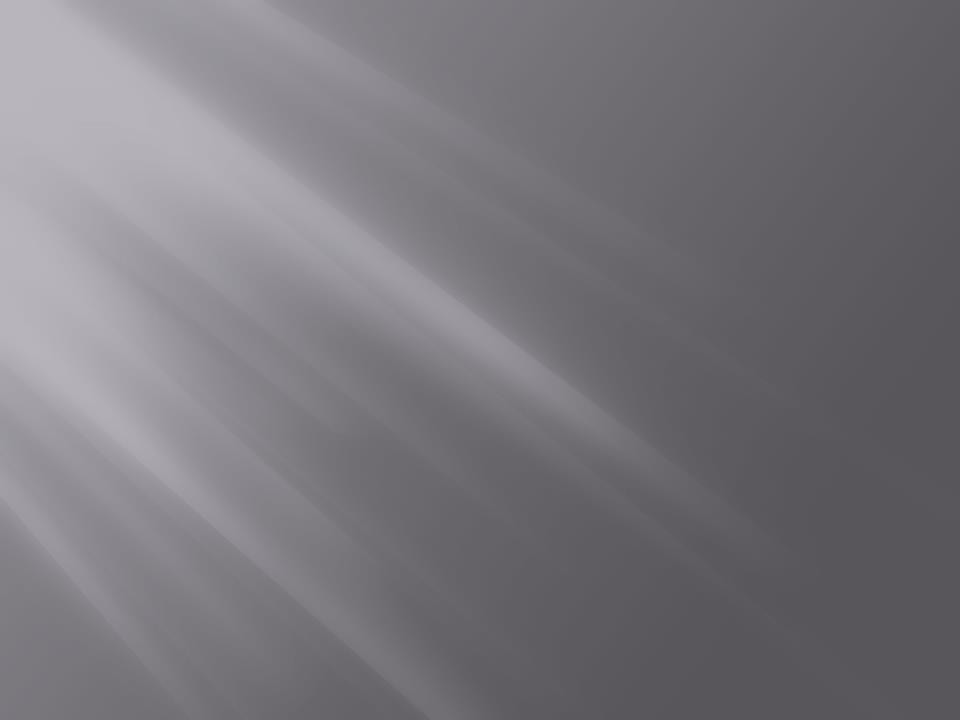 INSTALASI TENAGA LISTRIK
Tri Ongko Priyono
NIDN: 0315106002
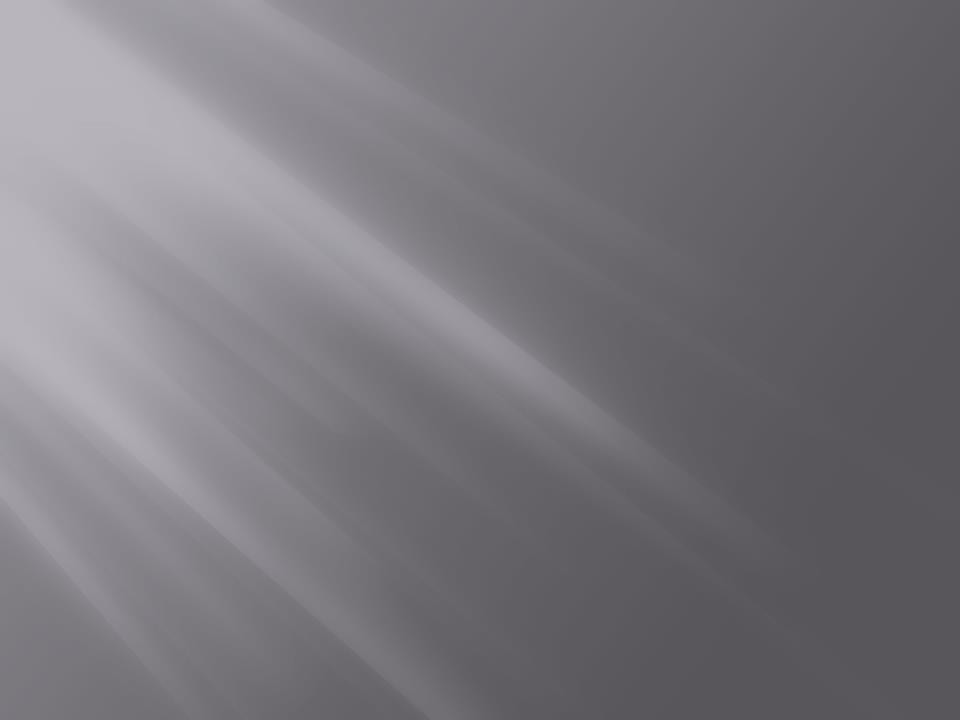 Tujuan:
Mempelajari Peralatan-peralatan pada pusat tenaga  listrik
Materi:
Generator,
Transformator,
Sistem hubung rangkaian utama dan pemakaian sendiri,
Sistem kontrol,
Panel hubung, Lemari hubung,
Circuit Breaker,
Disconnecting Switch,
Earthing switch,
Load Break Switch ,
Lightning arrester dan
Koordinasi isolasi
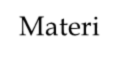 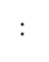 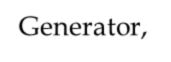 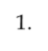 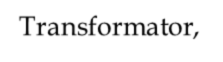 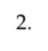 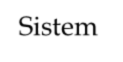 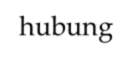 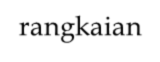 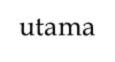 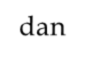 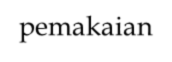 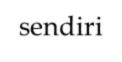 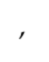 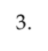 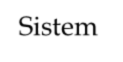 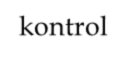 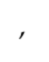 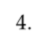 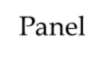 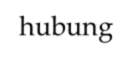 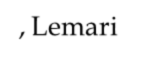 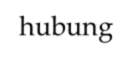 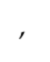 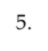 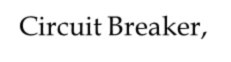 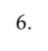 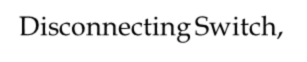 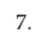 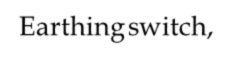 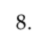 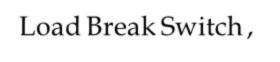 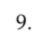 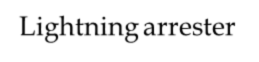 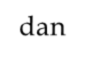 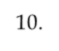 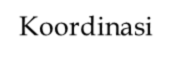 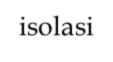 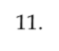 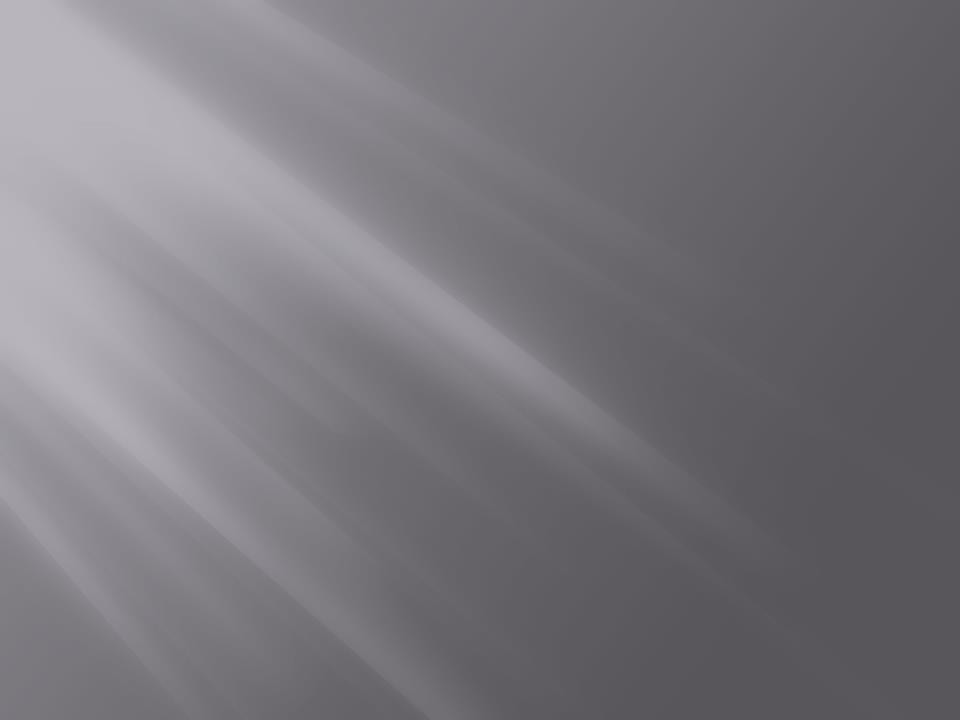 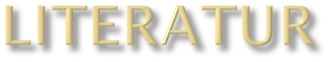 L. Baptidanov, L and Tarasov, V “ Power station  and substation”, Moscow, Peace Publisher,  Moscow
Sunil S Rao, “Switchgear and Protections”, New
Delhi, Khana Publisher
Arismunandar, A dan Kuwahara, S, “Teknik  Tenaga Listrik I”, Jakarta, Pradnya Paramita
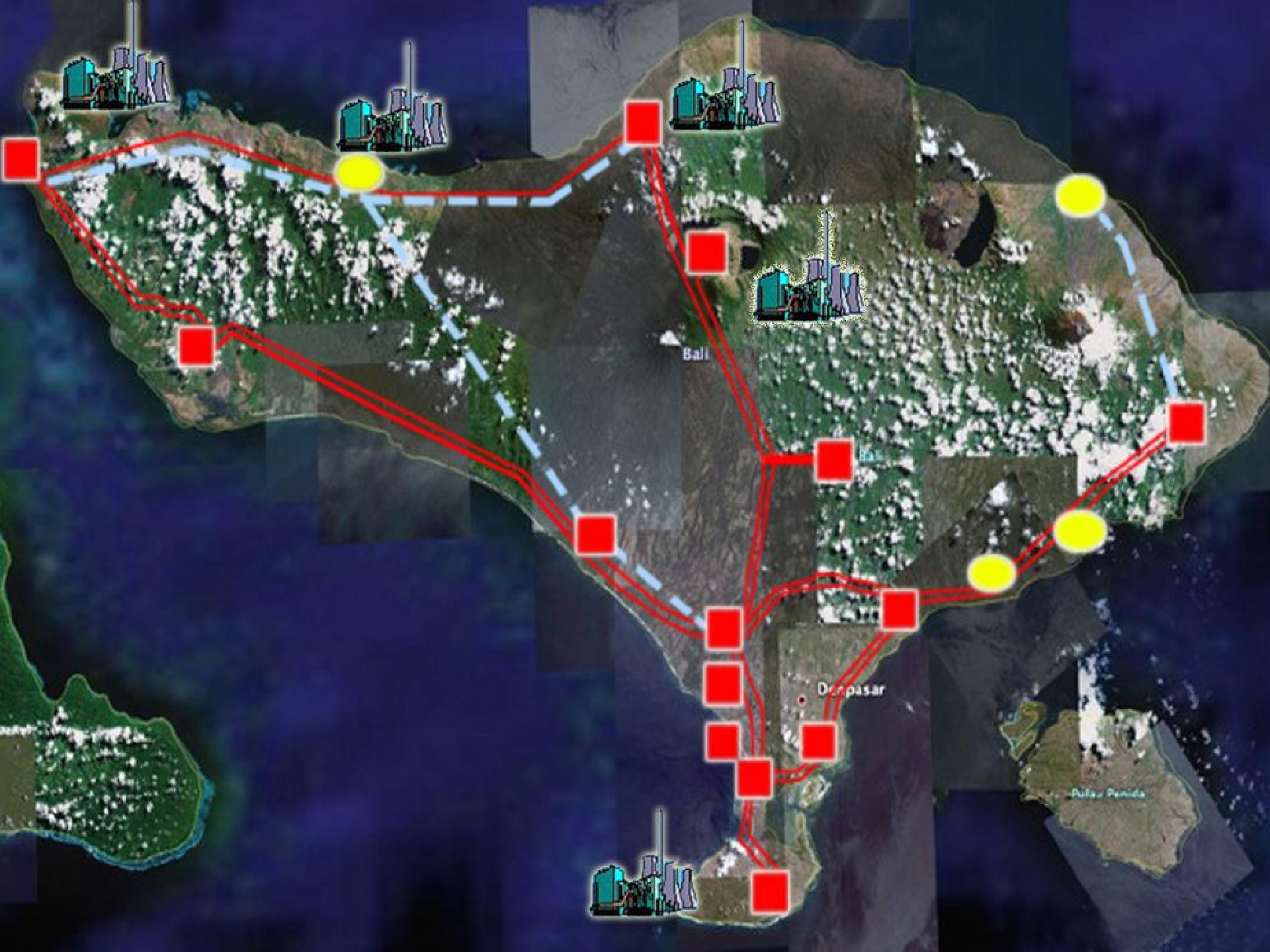 PLTG GILIMANUK
PLTG PEMARON  2 X 48 MW
PLTU CELUKAN
BAWANG
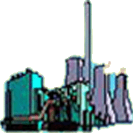 130 MW
80 MW
2010-2011
3 X 130 MW
GI
GILIMANUK
KUBU
GI
PEMARON

GI
PLTP BEDUGUL  (RENCANA)
BATURITI
KABEL LAUT
+10 MW
200 MW
GI NEGARA
GI
PAYANGAN
GI
AMLAPURA
GI
ANTOSARI
MANGGIS
GI  GIANYAR
Power Available 548
MW
Peak Load	493,2  MW
Peak load per march  2010 535 MW
GI KAPAL
GUNAKSA
GI PDG  SAMBIAN
GI SANUR
GI PEMECUTAN
ALTERNATIF PLTU  BALI TIMUR 2013-
PLTG/ PLTD
PE 152 MWRAN
SANGGA
GI  PESANGGARAN
2014
2 X 100 MW
GI NUSA  DUA
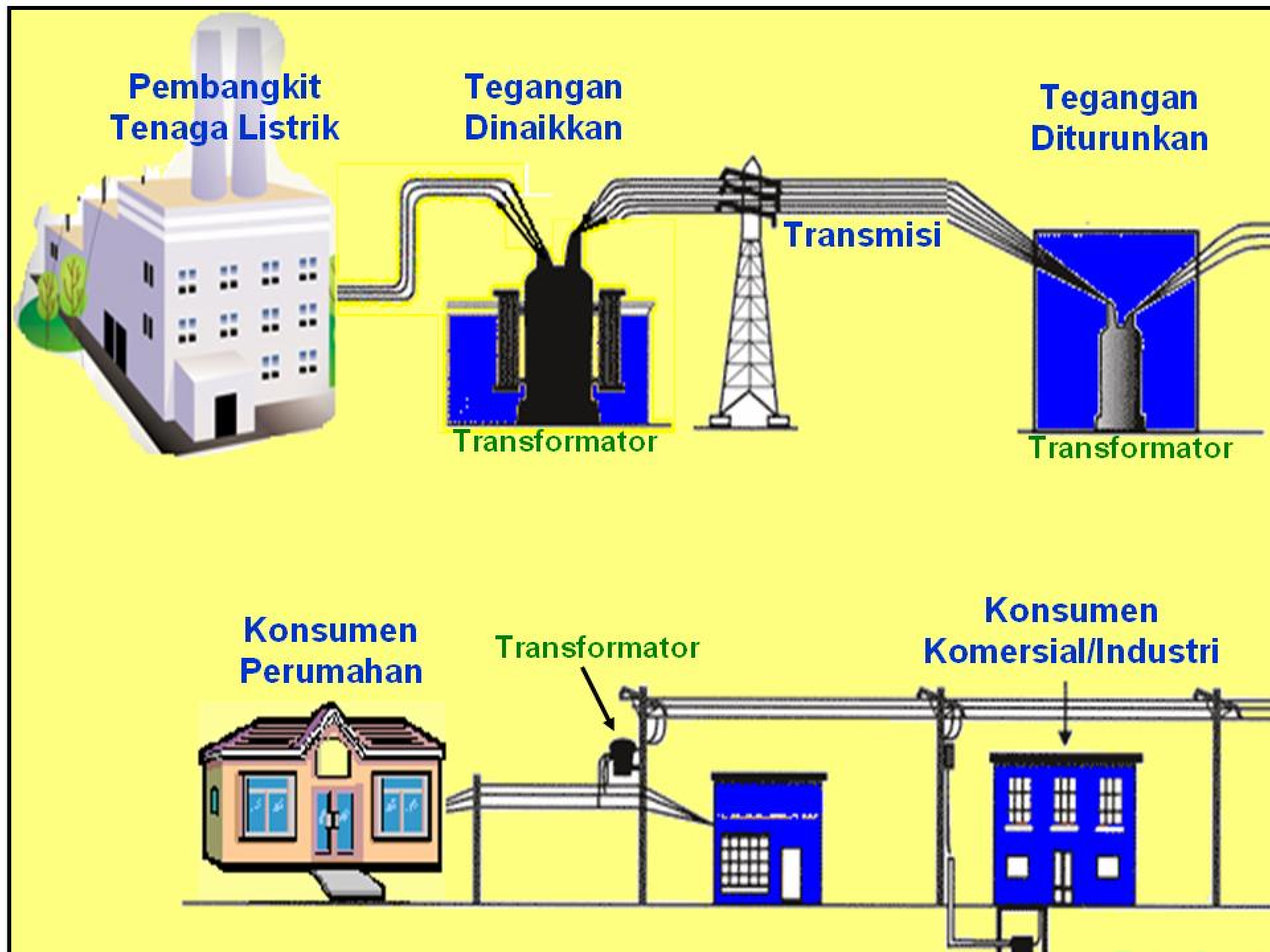 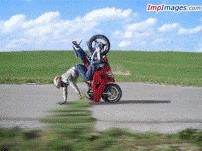 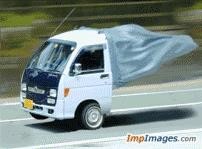 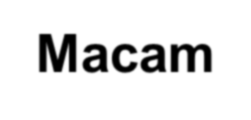 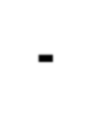 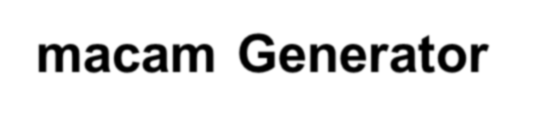 Macam-macam Generator
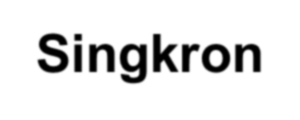 Singkron
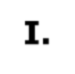 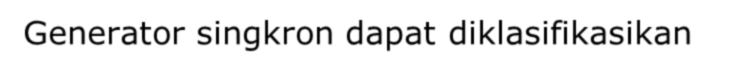 I.
Generator singkron dapat diklasifikasikan
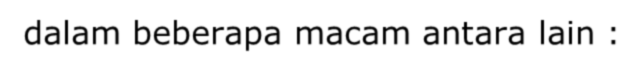 dalam beberapa macam antara lain :

Menurut Letak Kutub.
A. Generator Singkron Kutub Luar
Kutub-kutub (belitan medan) terletak pada stator ,  sedangkan belitan sebagai pembangkit tenaga  listriknya terletak pada rotor , dimana tenaga listrik  disalurkan keluar melalui cincin-cincin geser dan  sikat. Sehingga pada generator jenis ini belitan yang  berputar dan kutub magnit yang diam , seperti yang  terlihat pada gambar 1.
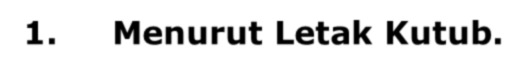 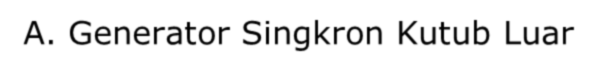 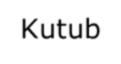 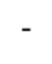 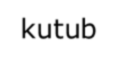 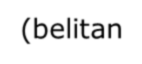 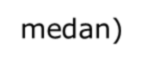 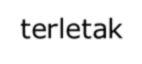 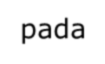 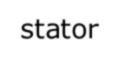 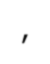 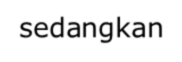 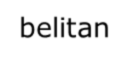 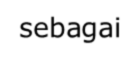 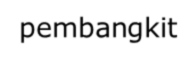 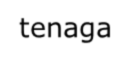 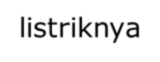 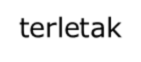 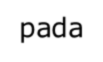 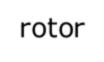 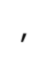 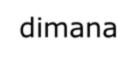 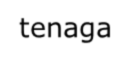 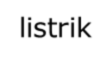 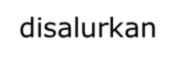 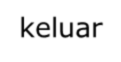 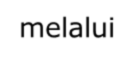 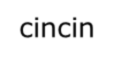 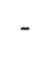 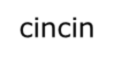 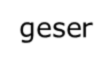 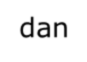 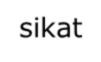 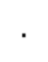 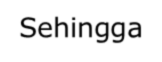 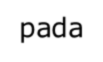 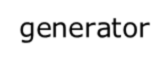 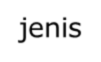 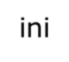 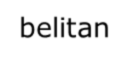 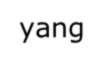 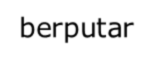 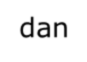 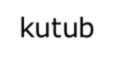 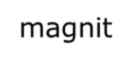 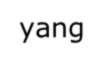 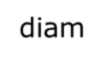 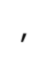 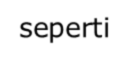 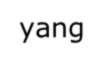 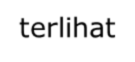 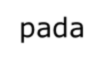 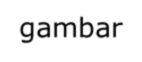 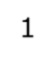 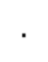 U
Kutub (Pada S
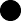 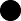 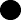 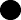 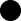 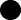 Gambar 1 : Konstruksi sederhana generator  singkron kutub luar
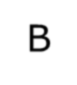 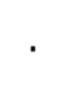 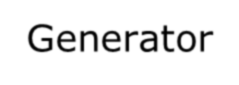 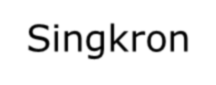 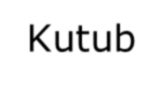 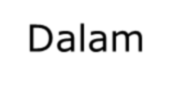 B. Generator Singkron Kutub Dalam
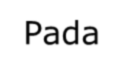 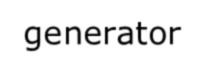 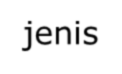 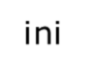 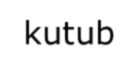 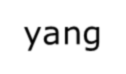 Pada generator jenis ini kutub yang  berputar, sedangkan belitan dimana tenaga listrik  dibangkitkan tidak bergerak.
Kutub-kutub dipasang pada poros dan berputar  dalam sebuah belitan. Kutub dipasang pada rotor  sedangkan belitan pada stator. Perbedaan prinsip
kontruksi ini dengan konstruksi mesin kutub diluar  adalah bahwa pada mesin ini tegangan dan arus  tidak diambil melalui cincin geser dan sikat,  melainkan langsung dari belitan yang tidak  berputar. Hal ini penting untuk rating daya yang  besar dengan tegangan yang cukup tinggi dan  arus yang besar. Sedangkan daya untuk kutub-
kutub medan tetap disalurkan melalui cincin geser  dan sikat, tetapi daya ini relatif kecil.
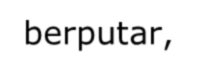 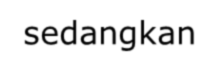 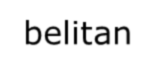 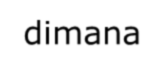 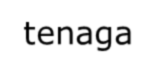 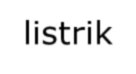 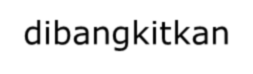 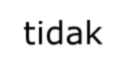 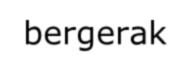 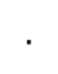 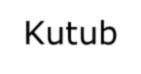 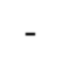 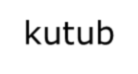 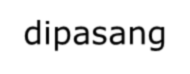 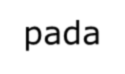 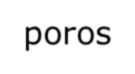 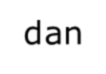 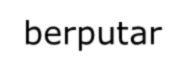 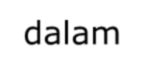 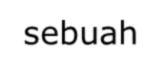 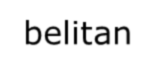 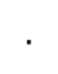 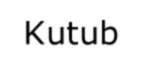 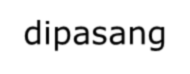 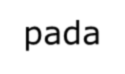 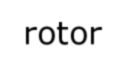 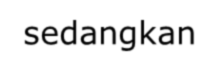 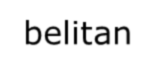 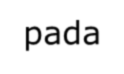 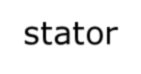 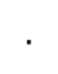 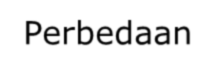 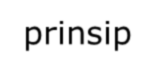 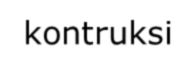 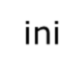 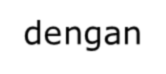 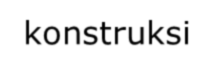 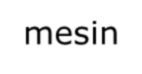 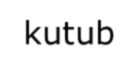 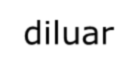 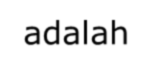 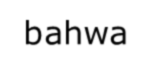 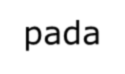 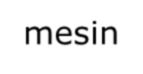 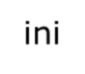 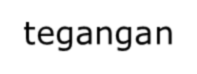 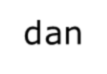 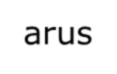 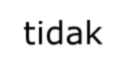 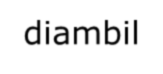 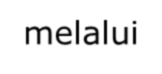 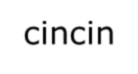 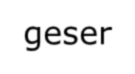 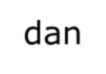 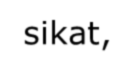 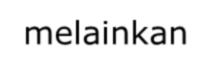 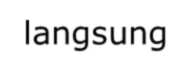 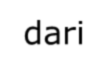 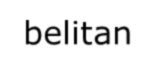 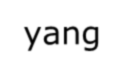 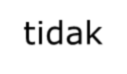 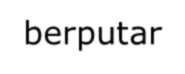 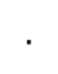 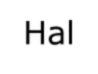 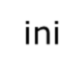 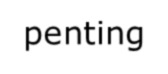 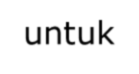 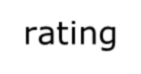 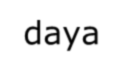 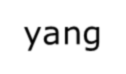 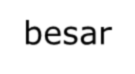 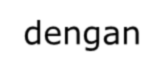 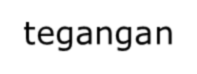 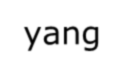 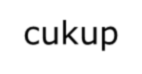 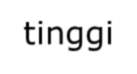 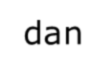 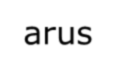 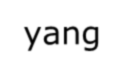 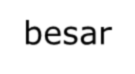 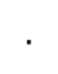 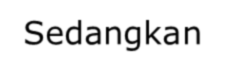 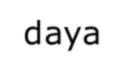 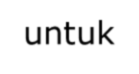 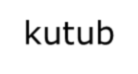 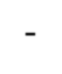 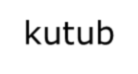 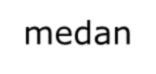 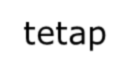 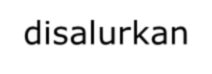 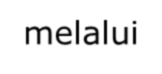 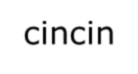 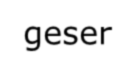 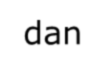 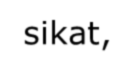 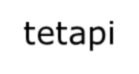 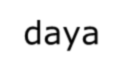 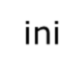 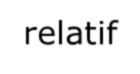 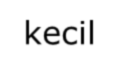 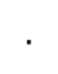 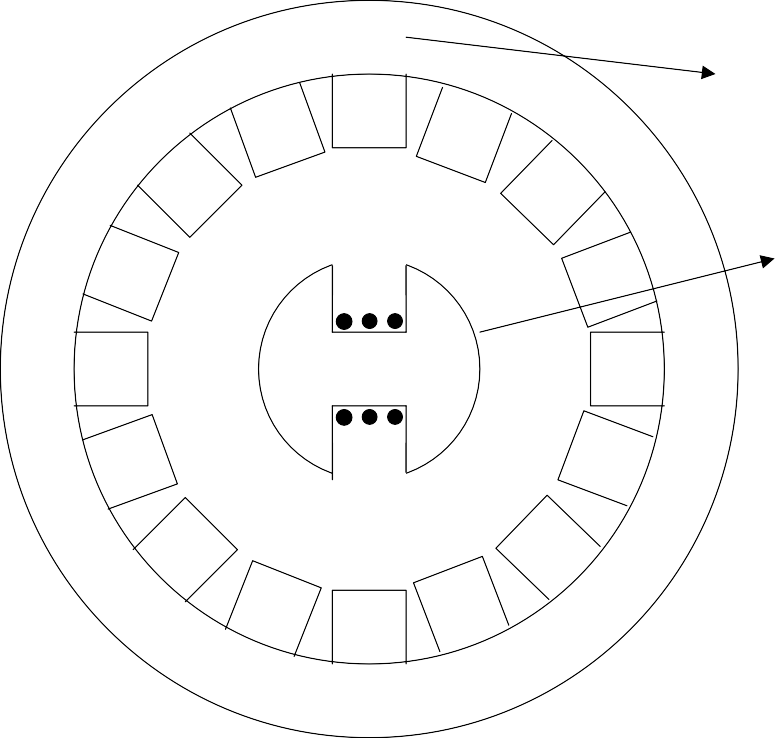 Belitan (Pada Stator)
Kutub Berputar (Pada Rotor)
U
S
Gambar 2 : Konstruksi sederhana generator
singkron kutub dalam
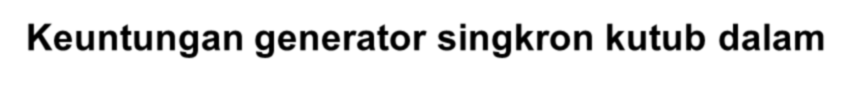 Keuntungan generator singkron kutub dalam
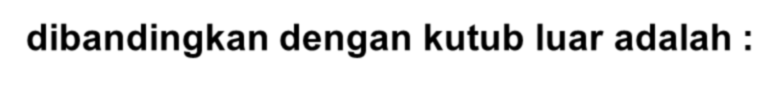 dibandingkan dengan kutub luar adalah :

1.	Karena	kumparan	jangkarnya	(belitan  tenaganya) terletak di stator maka arus beban
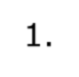 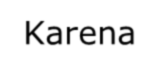 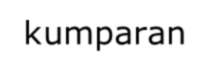 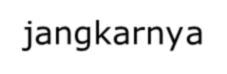 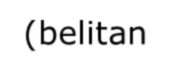 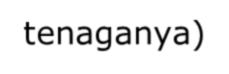 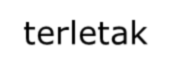 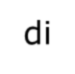 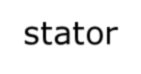 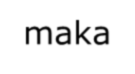 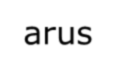 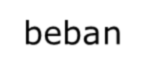 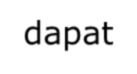 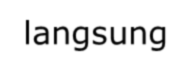 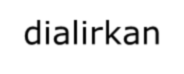 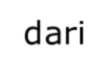 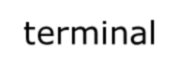 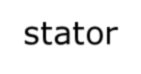 dapat langsung dialirkan dari terminal  langsung ke rangkaian beban tanpa  melalui cincin-cincin geser.
stator
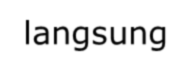 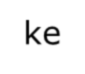 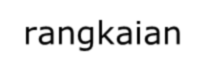 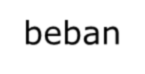 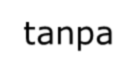 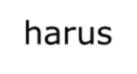 harus
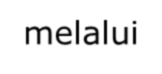 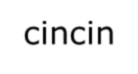 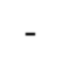 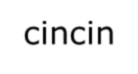 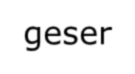 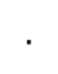 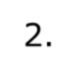 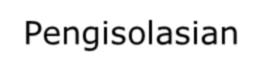 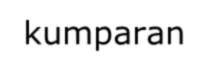 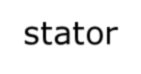 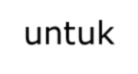 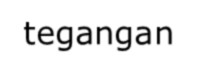 Pengisolasian kumparan stator untuk tegangan
tinggi dapat dengan mudah dilakukan.
Pemberian arus medan melalui cincin geser dan  sikat kumparan medan di rotor mudah  dilakukan. Karena arus medan tidak begitu  besar dan tegangan rendah dibandingkan  dengan arus dan tegangan yang dihasilkan oleh  kumparan jangkar.
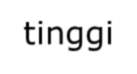 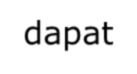 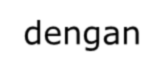 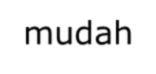 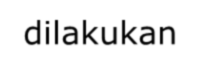 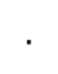 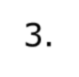 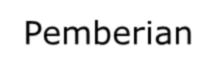 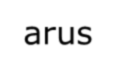 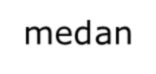 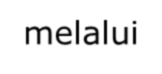 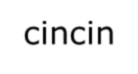 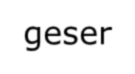 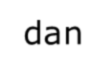 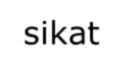 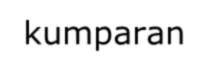 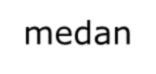 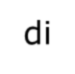 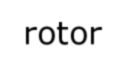 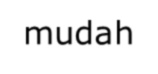 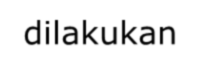 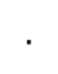 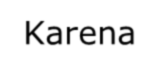 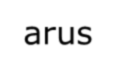 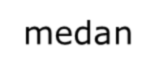 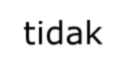 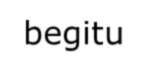 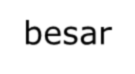 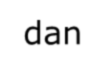 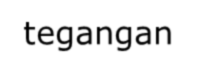 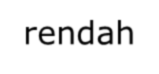 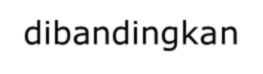 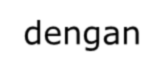 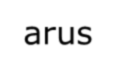 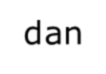 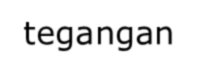 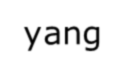 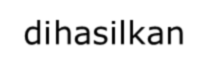 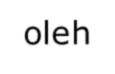 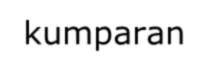 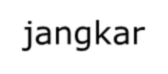 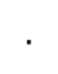 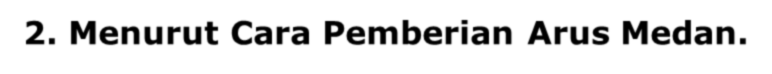 Menurut Cara Pemberian Arus Medan.

Tanpa sikat (Brushless Generator)
Pada generator ini tidak terdapat cincin geser  dan sikat, arus medan diperoleh dari sebuah  kumparan di rotor melalui penyearahan arus  yang juga terletak di rotor, arus searah (DC)  dialirkan ke kumparan medan.

Dengan melalui cincin geser dan sikat
Arus medan diambilkan dari luar, melalui cincin  geser dan sikat medan dialirkan ke kumparan  medan yang terletak di rotor.
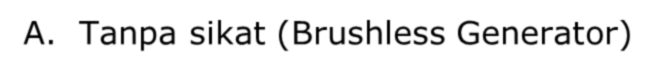 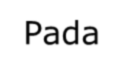 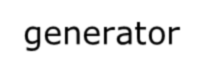 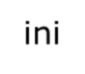 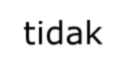 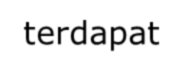 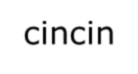 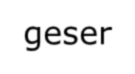 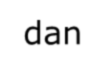 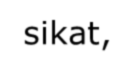 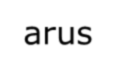 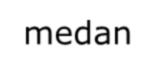 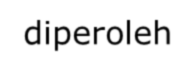 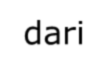 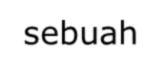 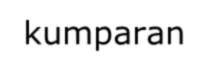 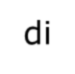 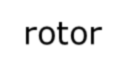 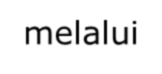 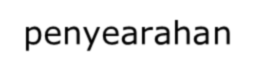 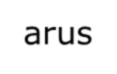 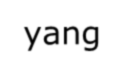 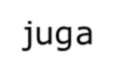 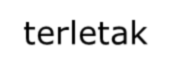 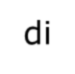 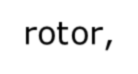 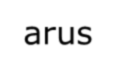 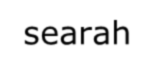 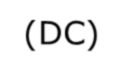 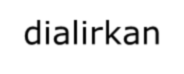 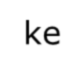 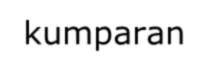 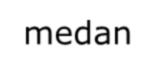 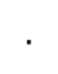 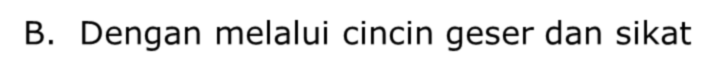 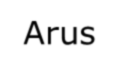 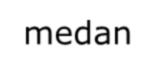 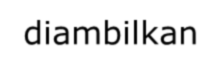 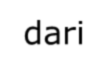 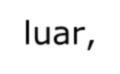 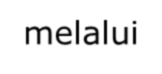 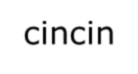 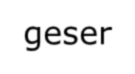 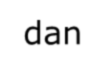 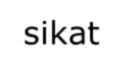 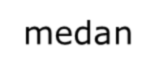 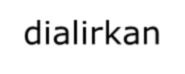 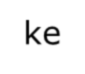 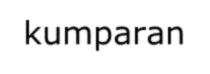 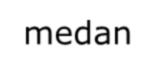 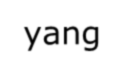 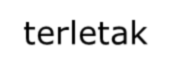 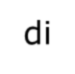 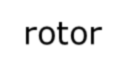 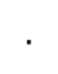 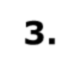 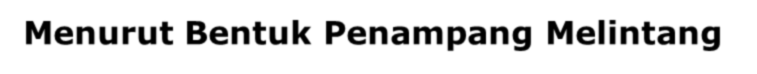 3.	Menurut Bentuk Penampang Melintang
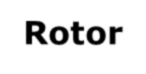 Rotor
Menurut bentuk penampang melintang rotor (inti  kutubnya), maka generator singkron kutub dalam dibagi  menjadi :

A. Generator singkron kutub menonjol  (salient Pole Generator)
Generator ini digunakan pada putaran rendah,  karena bentuk kutubnya dan penempatan  kumparan medannya tidak memungkinkan
mendapat gaya	sentrifugal yang tinggi.  Umumnya jumlah kutubnya banyak, dan ciri  khusus generator ini adalah diameternya lebih  lebar dibandingkan dengan panjang badannya  yang relatif pendek.
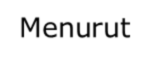 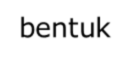 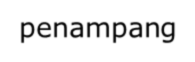 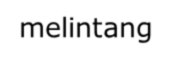 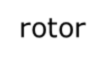 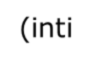 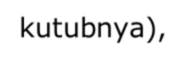 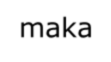 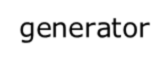 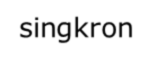 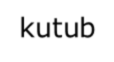 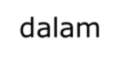 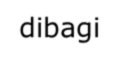 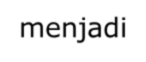 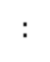 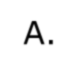 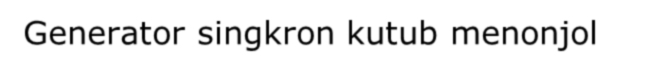 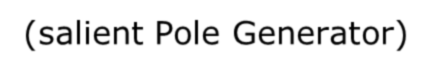 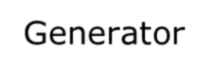 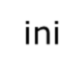 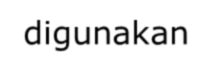 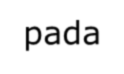 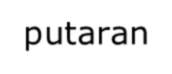 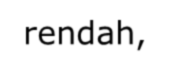 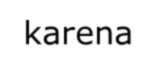 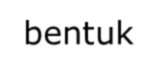 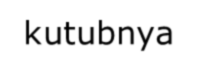 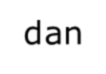 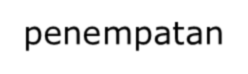 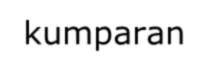 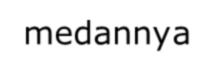 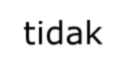 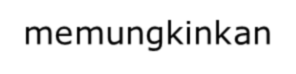 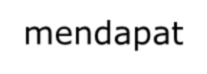 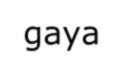 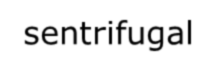 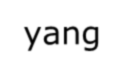 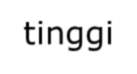 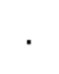 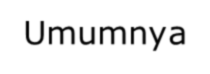 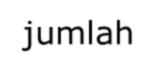 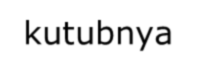 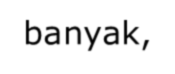 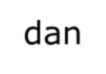 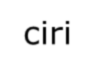 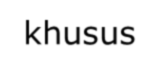 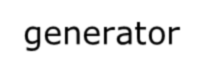 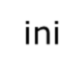 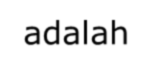 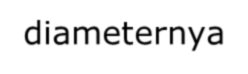 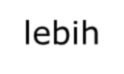 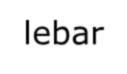 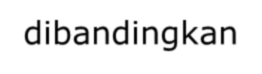 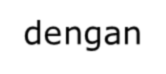 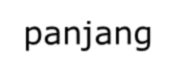 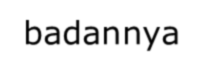 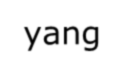 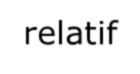 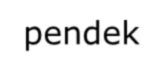 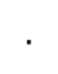 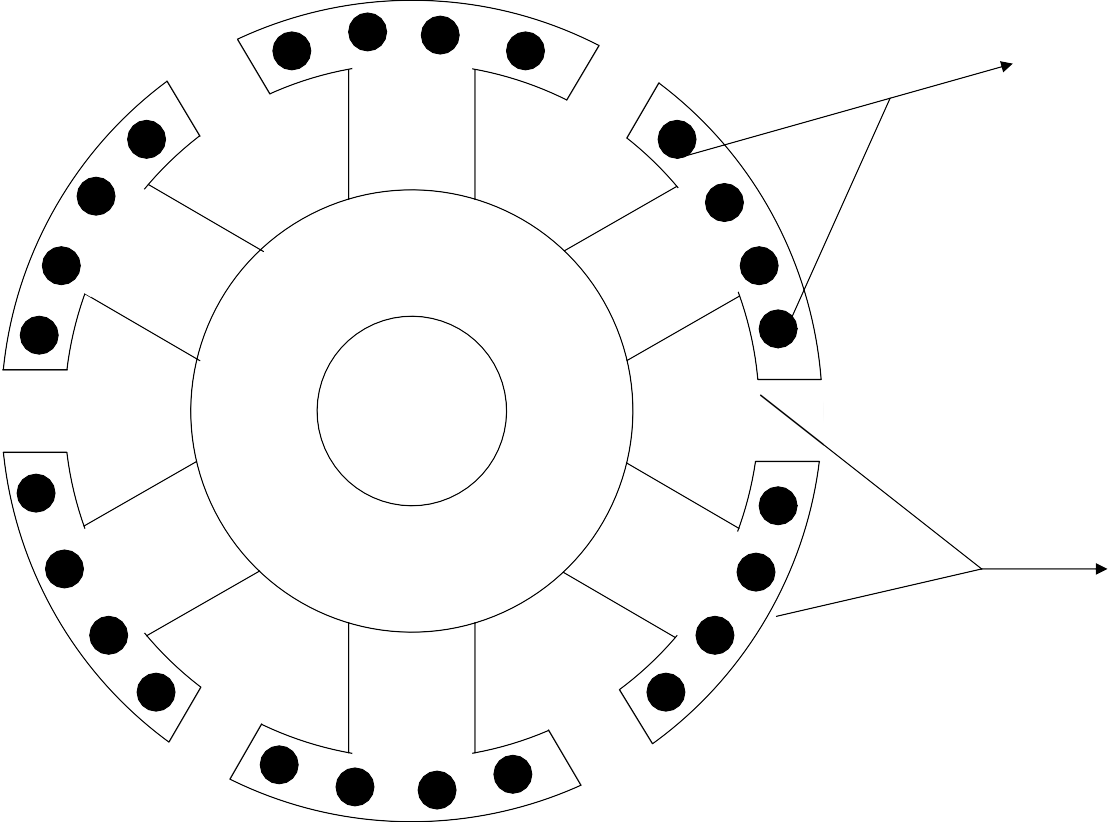 Bars of Damping  Winding
Salient Poles
Gambar 3 : Rotor Generator Singkron Kutub  Menonjol
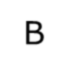 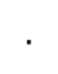 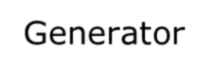 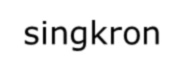 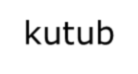 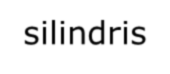 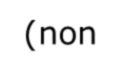 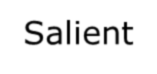 B. Generator singkron kutub silindris (non Salient  Pole Generator)
Bentuk rotornya silindris, jumlah kutubnya
2 atau 4 buah, dipakai pada  putaran tinggi  yaitu 1800 atau 3600 rpm untuk frekuensi  generator 60 Hz, dan 1500 atau 3000 rpm  untuk frekuensi generator 50 Hz. Pemakaian  generator ini sebagai turbo generator, misalnya  pada pusat listrik tenaga uap.
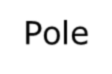 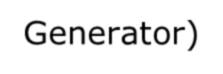 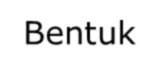 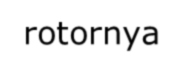 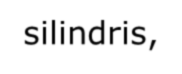 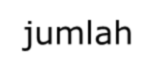 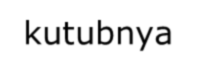 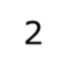 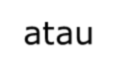 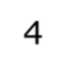 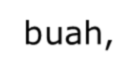 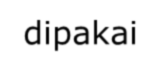 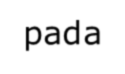 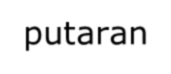 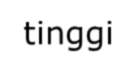 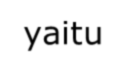 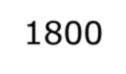 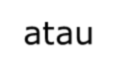 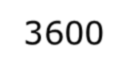 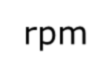 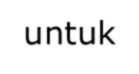 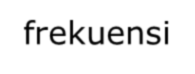 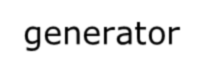 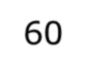 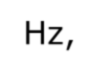 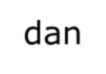 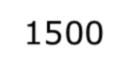 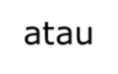 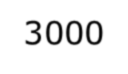 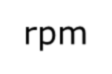 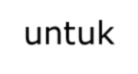 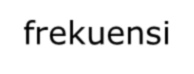 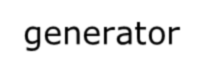 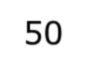 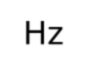 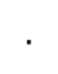 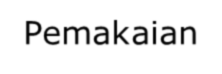 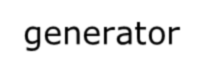 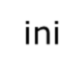 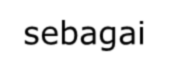 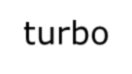 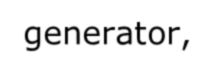 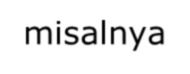 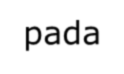 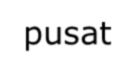 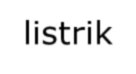 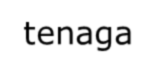 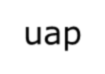 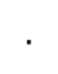 Non Salient Pole
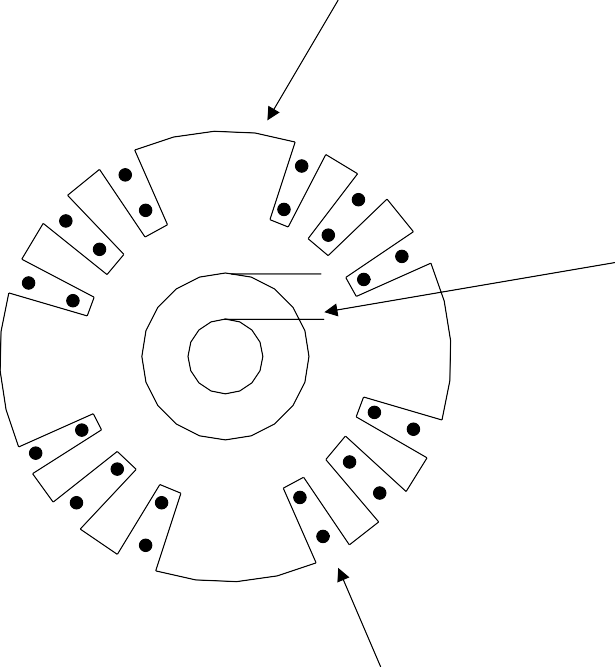 S
DC Supply
+
-
N
N
S
Field Windings
Gambar 4: Rotor Singkron Kutub Silindris

Menurut Jumlah Fasanya
Generator singkron satu fasa.
Generator singkron tiga fasa.
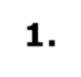 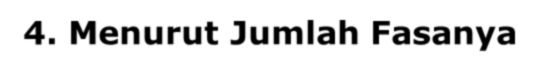 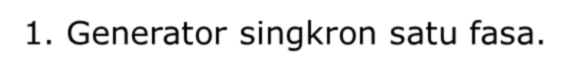 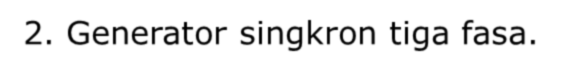 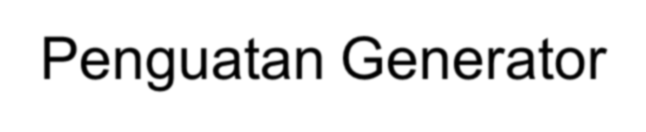 Penguatan Generator
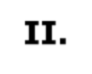 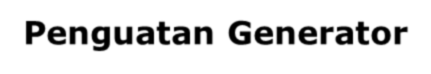 II. Penguatan Generator
Pada pusat-pusat pembangkit listrik yang  modern, medan magnit (kumparan rotor) dari  masing-masing generator singkron disupplai  oleh generator arus searah (Exciter).
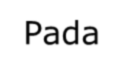 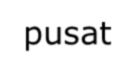 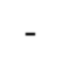 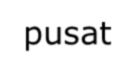 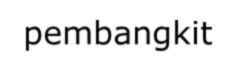 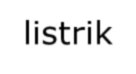 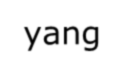 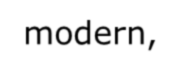 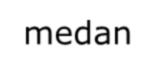 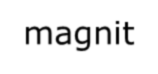 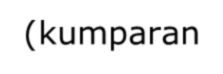 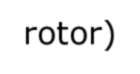 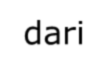 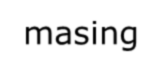 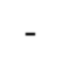 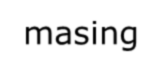 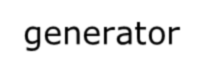 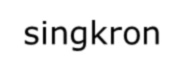 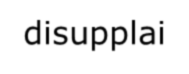 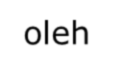 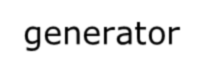 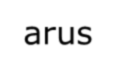 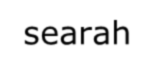 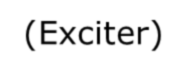 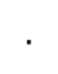 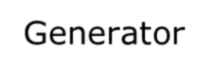 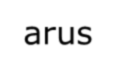 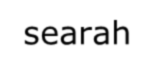 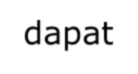 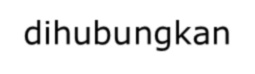 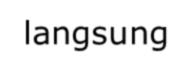 Generator arus searah dapat dihubungkan langsung  ada proses generator utama atau diputar oleh mesin  lain yang terpisah tergantung pada:
Putaran generator utama
Kemampuan penguatan
Bekerjanya sistem kontrol

Exciter pada umumnya dari mesin arus searah  dengan kumparan penguat shunt, dengan rating 0.3-  1% atau lebih besar dari output generator utama.
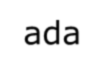 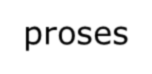 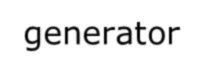 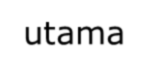 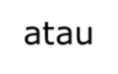 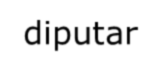 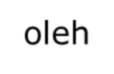 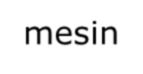 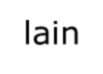 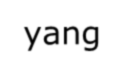 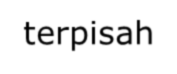 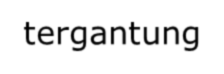 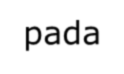 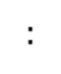 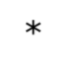 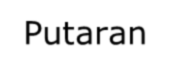 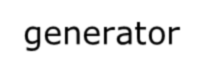 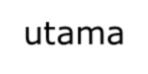 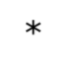 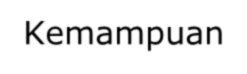 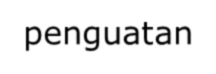 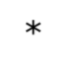 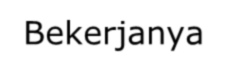 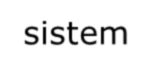 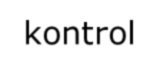 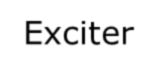 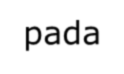 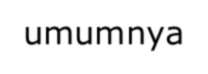 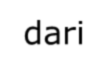 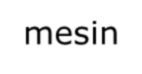 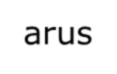 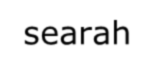 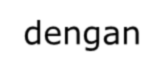 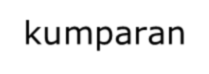 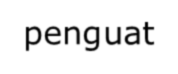 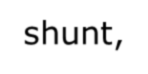 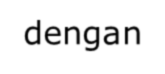 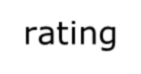 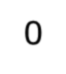 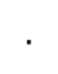 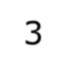 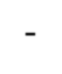 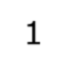 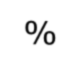 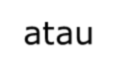 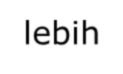 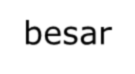 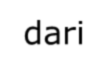 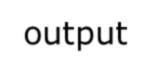 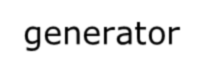 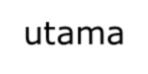 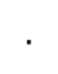 Keterangan gambar :
Kumparan stator
Kumparan rotor
-
Exciter
Kumparan medan Exciter
1
3
+
5.	Reostat
4
5
A

2

V
Gambar 5: Rangkaian dasar penguatan generator
 	singkron tiga phasa
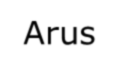 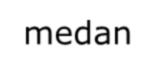 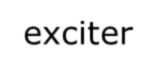 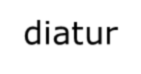 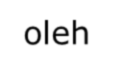 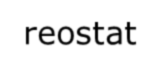 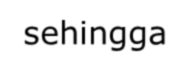 Arus medan exciter diatur oleh reostat sehingga  tegangan exciter berubah-ubah sesuai yang  dikehendaki, dengan berubah-ubahnya tegangan  exciter maka supplai DC ke kumparan rotor  generator utama juga akan berubah.
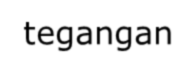 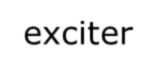 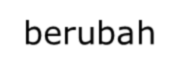 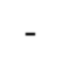 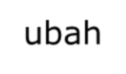 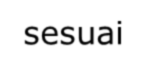 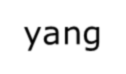 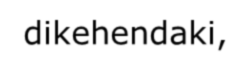 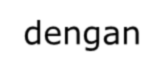 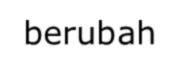 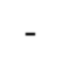 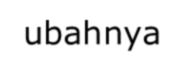 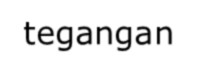 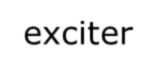 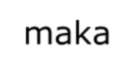 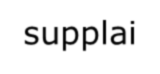 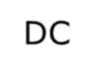 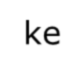 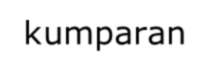 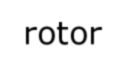 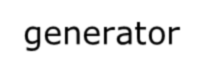 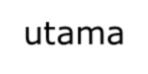 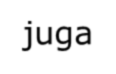 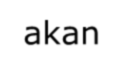 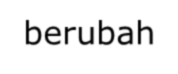 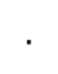 Generator arus bolak-balik dengan penguatan dimana sebagian
daya	arus	bolak-balik	yang	dibangkitkan	dipergunakan	untuk
penguatan.
AVR
G
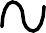 Gambar 6: Generator bolak-balik (AC) dengan
penguatan sendiri
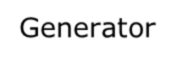 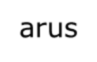 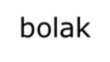 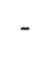 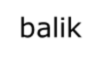 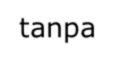 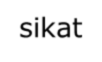 Generator arus bolak-balik tanpa sikat
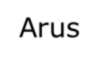 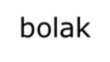 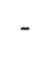 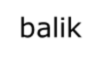 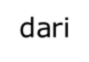 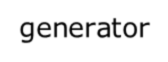 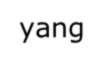 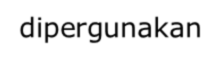 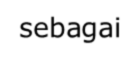 Arus bolak-balik dari generator yang dipergunakan sebagai  penguatan disearahkan dengan penyearah (atau rectifier) pada  rotor generator utama, langsung dialirkan pada kumparan  medan generator utama (tanpa menggunakan sikat-sikat).
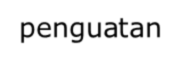 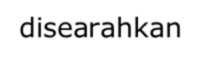 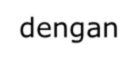 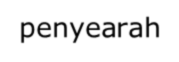 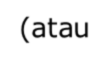 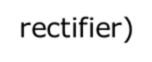 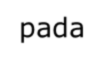 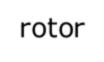 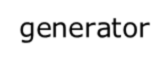 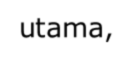 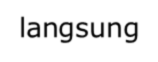 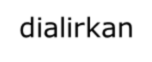 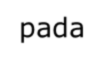 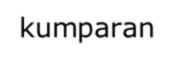 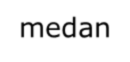 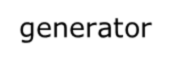 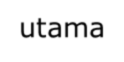 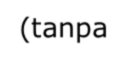 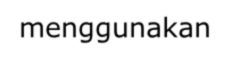 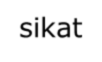 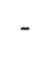 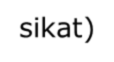 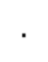 AVR
G
GE
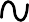 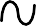 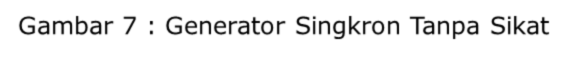 Gambar 7 : Generator Singkron Tanpa Sikat
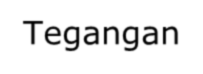 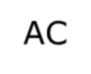 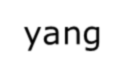 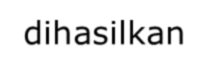 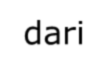 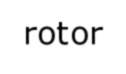 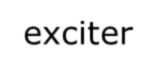 Tegangan AC yang dihasilkan dari rotor exciter  disearahkan oleh diode yang berputar pada poros  untuk penguatan kutub rotor generator utama  melalui penghantar yang dipasang pada poros.  Kumparan rotor exciter dan kumparan dari rotor  generator utama semuanya terdapat pada satu  poros, sebab itu tidak diperlukan lagi sikat  (brush), komutator dan cincin geser (lihat  gambar 8).
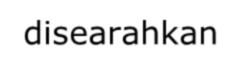 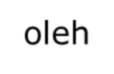 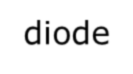 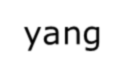 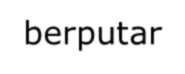 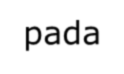 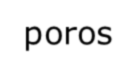 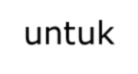 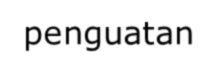 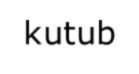 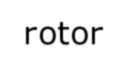 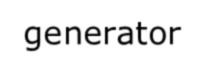 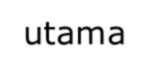 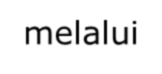 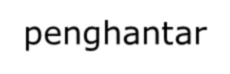 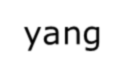 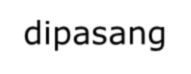 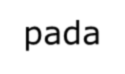 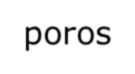 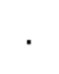 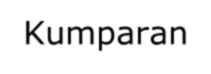 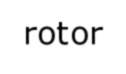 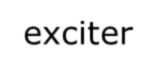 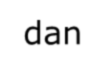 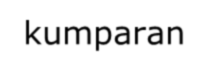 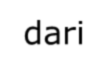 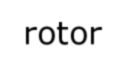 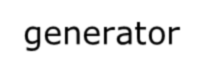 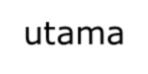 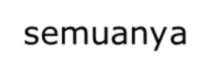 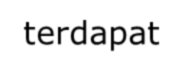 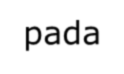 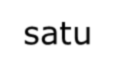 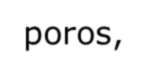 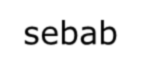 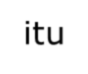 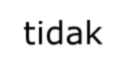 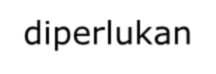 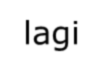 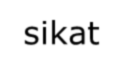 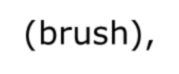 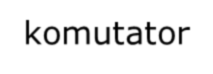 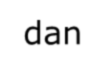 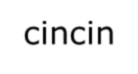 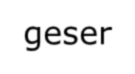 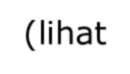 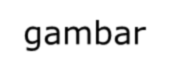 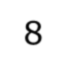 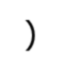 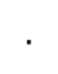 Kumparan Medan  Generator Utama
Rotary Rectifier
Kumparan Exciter
Silikon Diode
Gambar 8 : Rangkaian penguatan
tanpa sikat
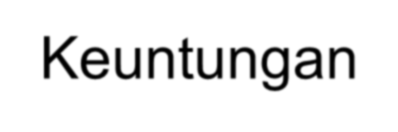 Keuntungan
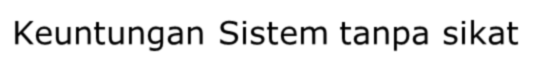 Keuntungan Sistem tanpa sikat
Kecepatan yang tinggi pada waktu berputar
Berkurangnya	masalah	atau	kejadian	seperti	pada
penguatan yang memakai sikat
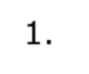 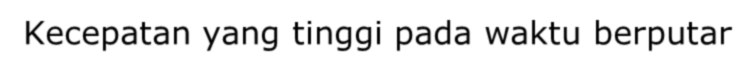 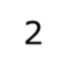 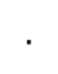 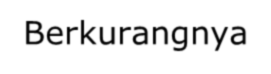 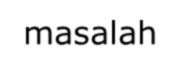 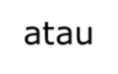 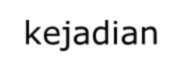 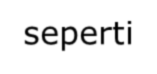 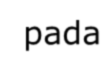 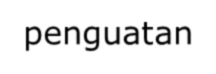 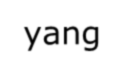 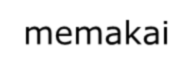 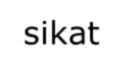 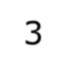 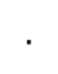 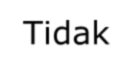 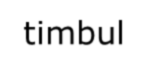 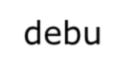 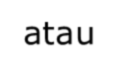 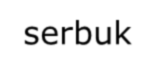 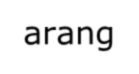 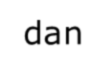 3. Tidak	timbul	debu	atau
serbuk
yang
arang	dan
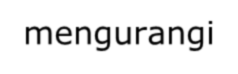 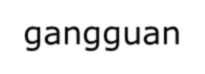 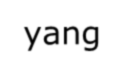 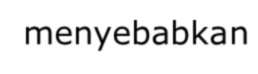 mengurangi	gangguan
turunnya tahanan isolasi
menyebabkan
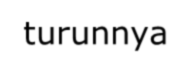 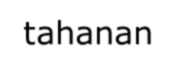 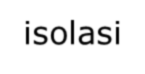 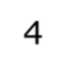 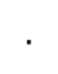 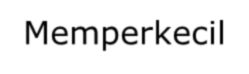 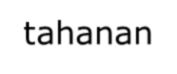 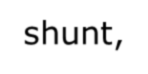 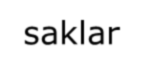 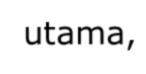 4. Memperkecil	tahanan	shunt,	saklar	utama,
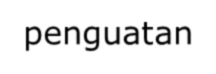 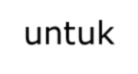 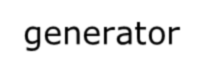 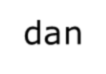 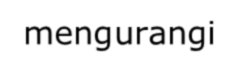 penguatan untuk generator  kebutuhan kawat penghantar  generator utama
dan	mengurangi  antara	 exciter	dan
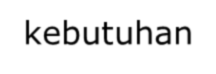 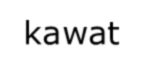 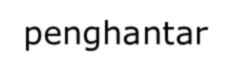 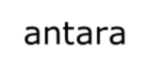 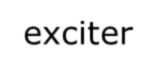 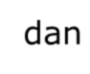 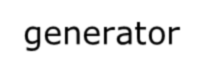 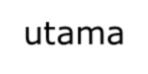 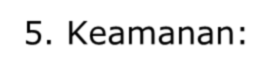 Keamanan:
Keamanan bertambah dan dalam kelangsungan  (operasi mesin) terjamin, karena tidak perlu  mengganti-ganti sikat lagi pada waktu mesin  berbeban.

Biaya perawatan rendah
Biaya perawatan turun karena sikat, komutator  dan cincin geser tidak perlu perawatan yang  khusus.
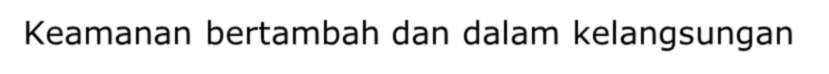 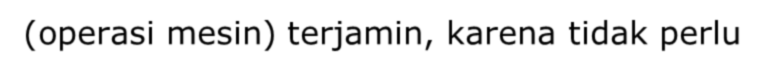 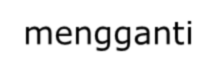 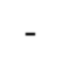 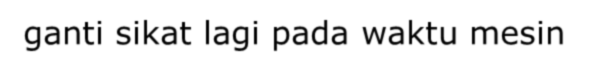 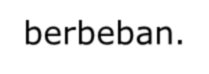 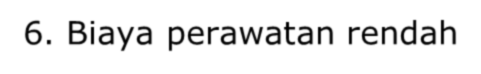 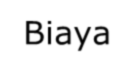 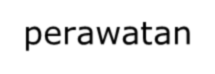 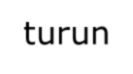 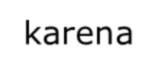 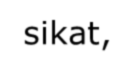 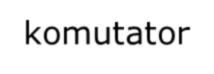 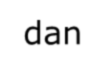 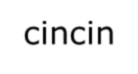 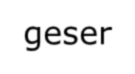 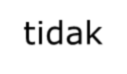 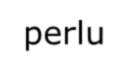 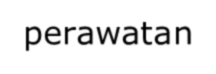 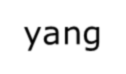 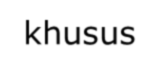 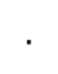 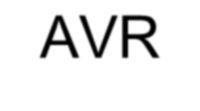 AVR
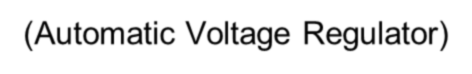 (Automatic Voltage Regulator)
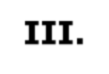 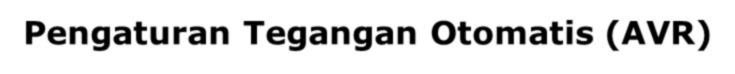 Pengaturan Tegangan Otomatis (AVR)
* Menurut cara kerja dari Automatic Voltage Regulator
III.
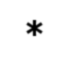 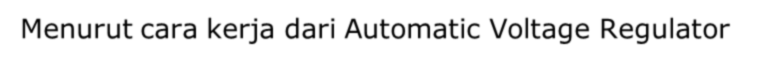 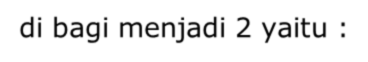 di bagi menjadi 2 yaitu :
Jenis kontinyu (Continuous duty)
Jenis terputus (Intermitten duty)

Sedang fungsi dari AVR adalah :
Dipakai untuk mengatur tegangan dalam  batas variasi yang kecil
Tidak untuk harga tertentu
Dipakai untuk mengatur tegangan dalam  batas tertentu
Batas toleransi tertentu
Menstabilkan tegangan
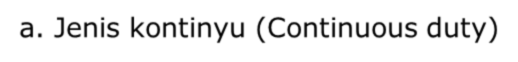 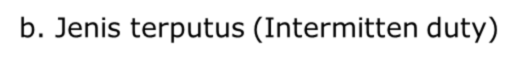 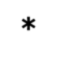 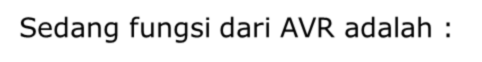 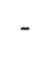 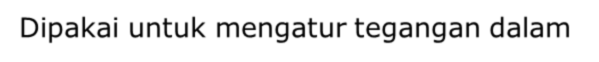 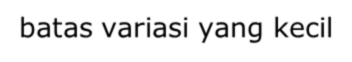 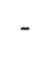 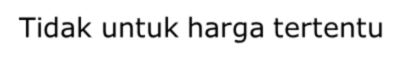 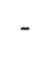 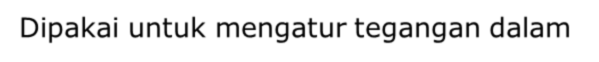 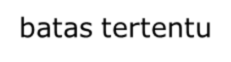 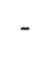 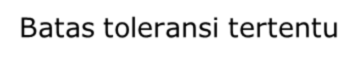 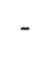 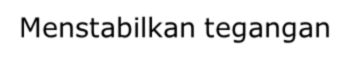 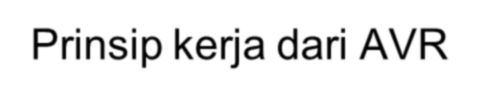 Prinsip kerja dari AVR
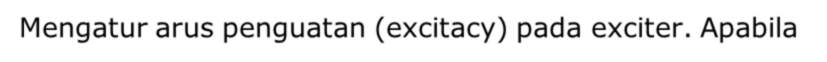 Mengatur arus penguatan (excitacy) pada exciter. Apabila  tegangan output generator di bawah tegangan nominal  tegangan generator, maka AVR akan memperbesar arus  penguatan (excitacy) pada exciter.

Apabila tegangan output Generator melebihi tegangan  nominal generator maka AVR akan mengurangi arus  penguatan (excitacy) pada exciter.

Perubahan tegangan output Generator akan dapat distabilkan  oleh AVR secara otomatis dikarenakan dilengkapi dengan  peralatan seperti alat yang digunakan untuk pembatasan  penguat minimum ataupun maximum yang bekerja secara  otomatis.
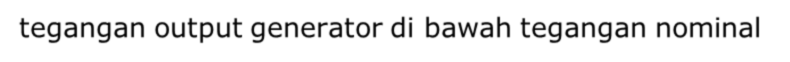 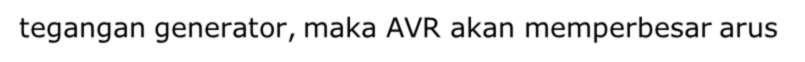 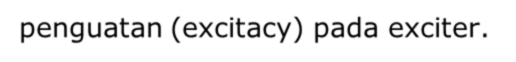 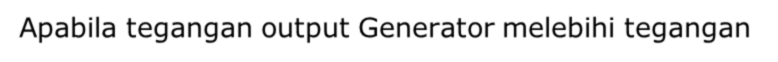 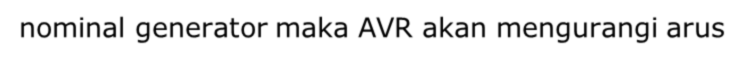 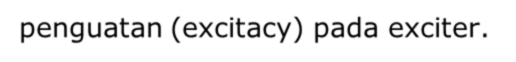 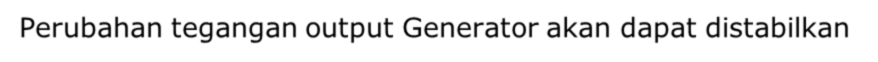 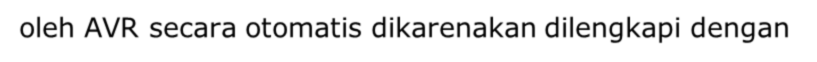 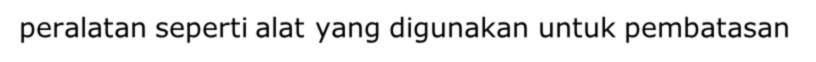 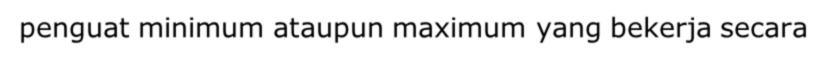 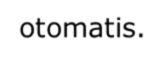 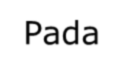 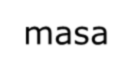 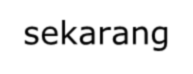 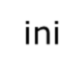 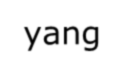 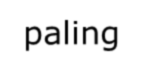 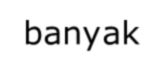 Pada masa sekarang ini yang paling banyak  digunakan adalah AVR jenis kontinyu  karena  biasanya AVR digunakan untuk menstabilkan  tegangan dengan waktu yang relatif lama. AVR jenis  kontinyu dibagi beberapa jenis yaitu :

Jenis tanpa kontak
Dapat bekerja kontinyu tanpa menggunakan
kontak (mekanis) atau operasi mekanisnya  dilakukan dengan menggunakan penguatan  magnetis (magnetic amplifier), penguat  berputar (rotating amplifier), tabung elektronis  atau semi konduktor.

Jenis yang menggunakan tahanan secara langsung
Disini tahanan yang terpasang dalam  rangkaian medan dari penguat atau exciter  (medan) diatur langsung oleh isyarat kontrol.
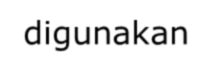 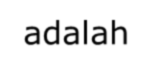 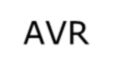 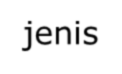 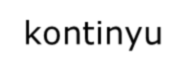 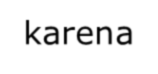 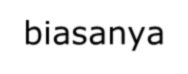 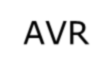 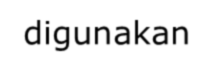 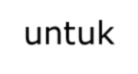 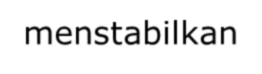 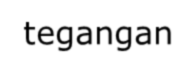 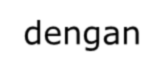 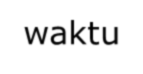 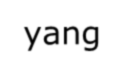 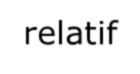 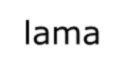 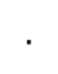 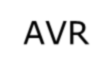 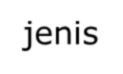 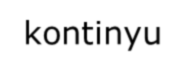 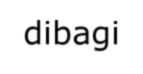 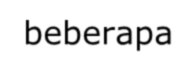 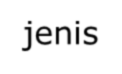 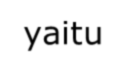 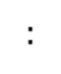 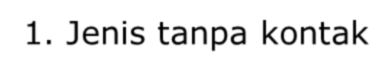 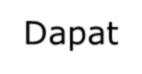 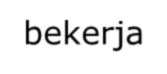 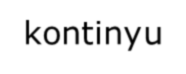 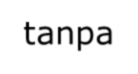 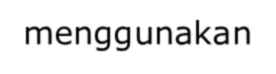 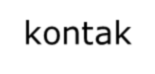 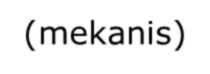 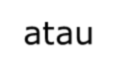 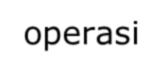 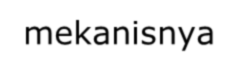 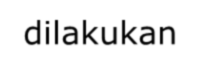 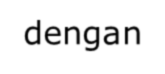 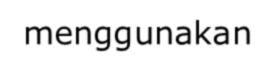 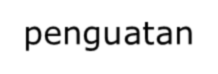 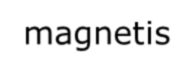 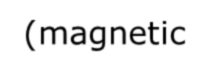 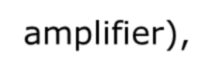 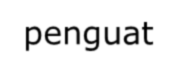 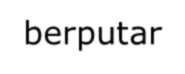 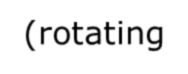 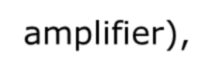 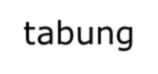 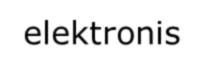 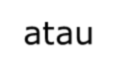 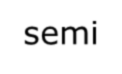 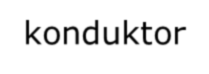 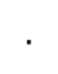 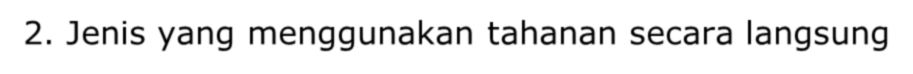 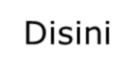 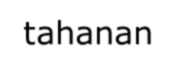 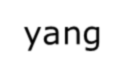 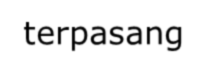 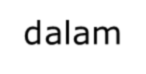 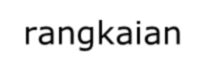 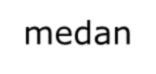 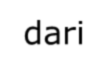 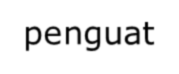 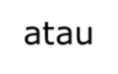 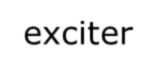 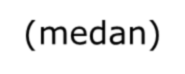 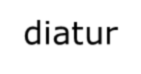 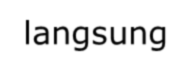 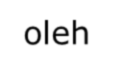 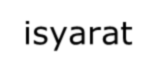 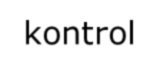 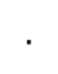 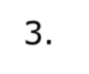 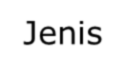 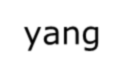 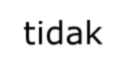 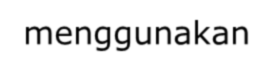 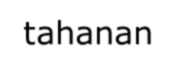 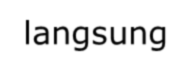 Jenis yang tidak menggunakan tahanan langsung
Tahanan yang dipasang pada rangkaian  medan diatur dengan perantaraan motor pengatur  atau suatu mekanis hidrolik.

Jenis Vibrasi
Menggunakan kontaktor untuk mengatur  tegangan pada rata-rata yang konstan dengan  menghubungkan atau memutuskan (on-off  operation) sebagian atau seluruh tahanan yang  terhubung pada rangkaian medan.
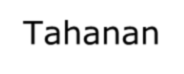 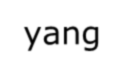 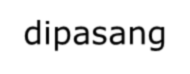 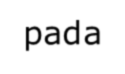 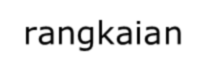 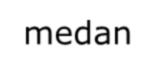 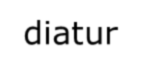 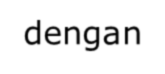 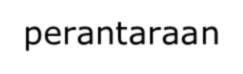 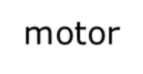 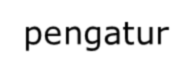 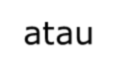 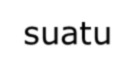 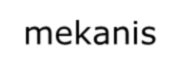 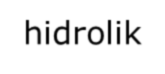 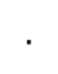 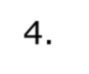 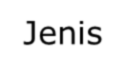 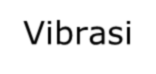 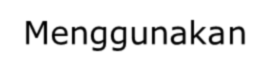 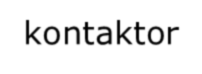 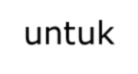 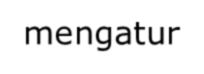 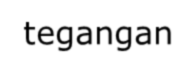 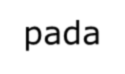 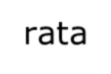 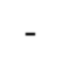 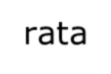 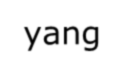 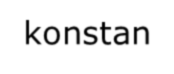 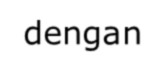 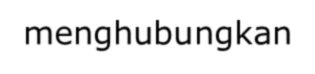 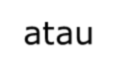 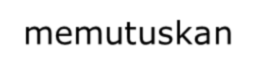 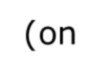 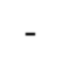 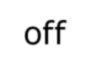 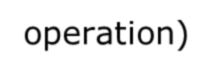 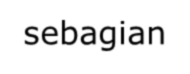 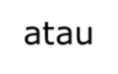 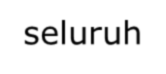 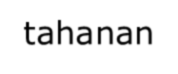 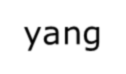 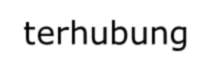 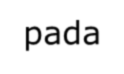 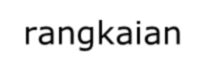 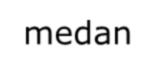 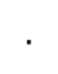 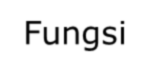 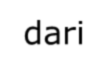 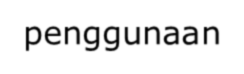 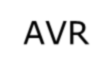 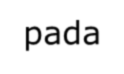 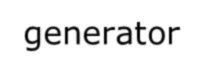 Fungsi dari penggunaan AVR pada generator  singkron yang tersambung pada sistem tenaga  adalah:
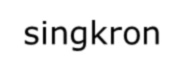 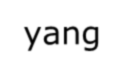 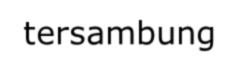 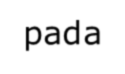 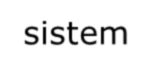 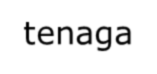 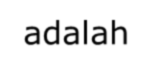 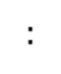 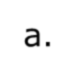 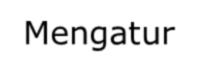 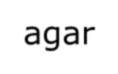 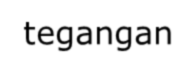 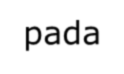 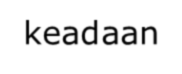 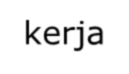 Mengatur	agar	tegangan	pada  normal tetap konstan
Mengatur besarnya daya kapasitif
keadaan	kerja
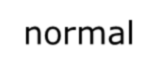 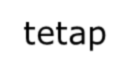 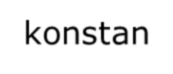 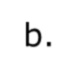 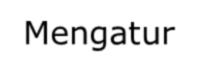 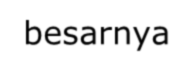 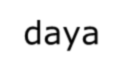 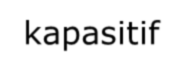 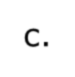 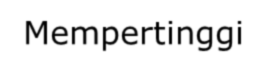 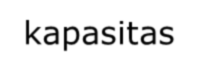 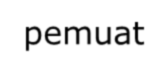 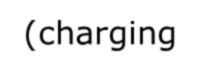 Mempertinggi kapasitas pemuat (charging  capacity) saluran transmisi tanpa beban dengan  mengkontrol exsitasi sendiri
Menekan kenaikan tegangan pada pembuangan  beban
Menaikkan batas daya stabilitas peralihan
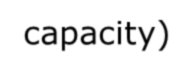 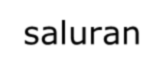 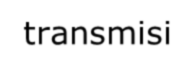 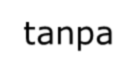 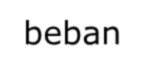 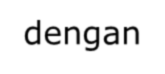 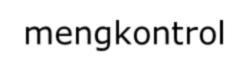 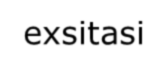 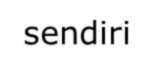 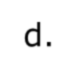 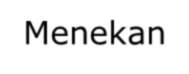 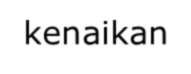 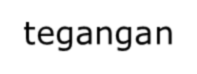 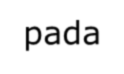 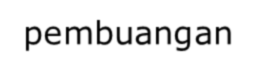 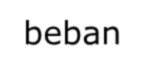 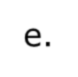 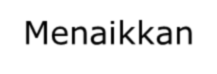 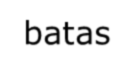 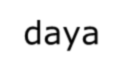 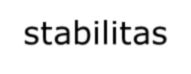 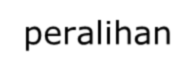 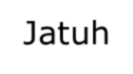 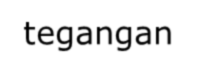 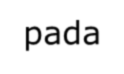 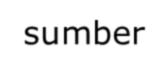 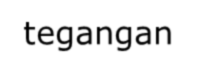 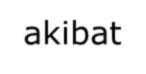 Jatuh tegangan pada sumber tegangan akibat  gangguan satu atau dua phasa terhubung singkat  ke tanah besarnya 20-40%. Jatuh tegangan ini  terlalu besar sehingga AVR akan bekerja efektif  sekali. Namun jika respon penguat lebih besar  dari 1.5 maka batas daya stabilitas  peralihan  tidak dapat dinaikkan karena adanya gejala  kejenuhan. Karena variasi tegangan cukup lama,  AVR hampir tidak mempengaruhi stabilitas  keadaan tetap. Namun, stabilitas tetap naik bila  respon penguat naik.
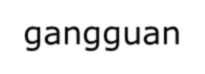 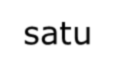 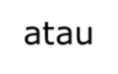 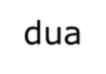 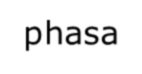 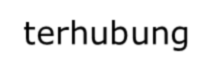 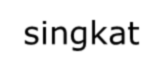 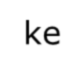 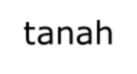 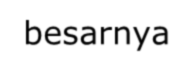 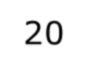 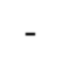 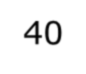 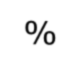 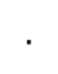 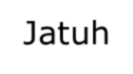 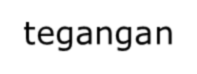 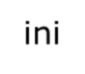 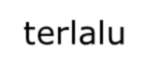 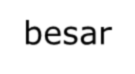 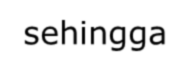 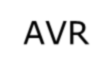 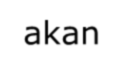 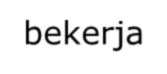 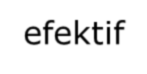 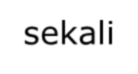 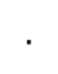 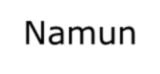 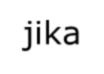 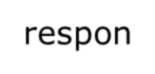 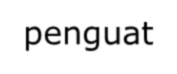 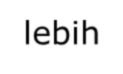 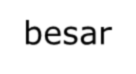 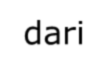 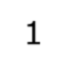 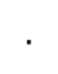 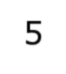 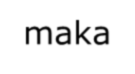 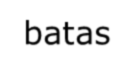 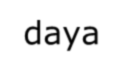 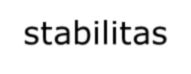 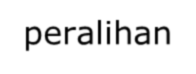 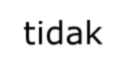 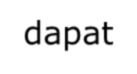 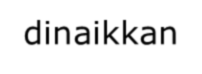 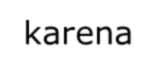 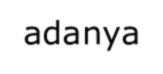 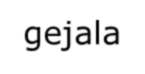 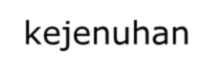 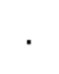 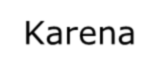 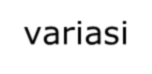 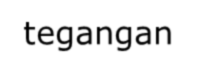 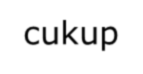 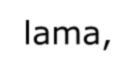 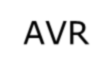 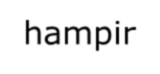 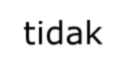 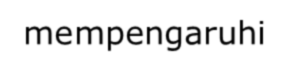 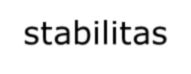 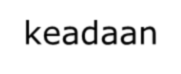 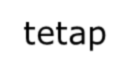 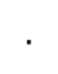 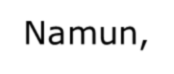 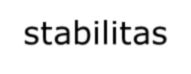 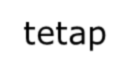 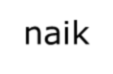 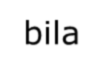 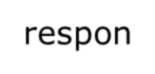 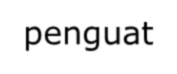 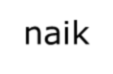 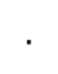 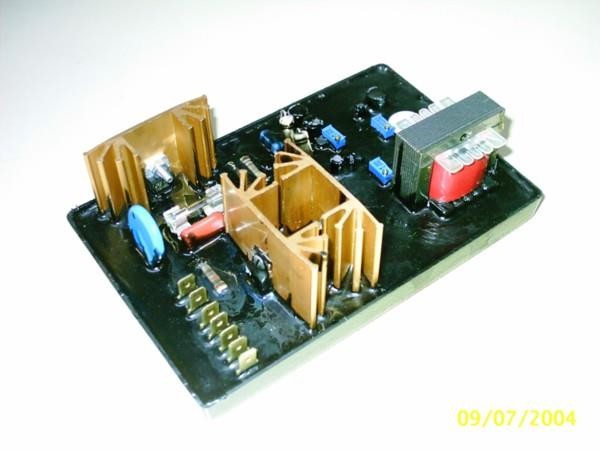 Gambar 8 : AVR SA10a Design by  Microelectronics
Diagram sistem eksitasi.
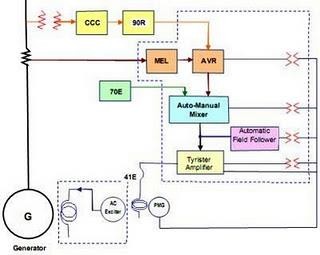 ANALISA SISTEM PENGAMAN GENERATOR
PENGAMAN  GENERATOR
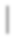 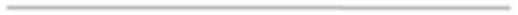 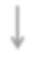 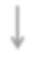 GANGGUAN DARI
GANGGUAN DARI
DALAM
LUAR
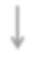 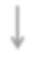 GANGGUAN GENERATOR
Gangguan Generator relatif jarang terjadi karena:

Instalasi Listrik tidak terbuka terhadap lingkungan,  terlindung terhadap petir dan tanaman.

Ada Transformator Blok dengan hubungan Wye-Delta,  sehingga mencegah arus (gangguan) urutan nol dari Saluran
Transmisi masuk ke Generator.

Instalasi Listrik dari Generator ke Rel umumnya memakai  Cable Duct yang kemungkinannya mengalami gangguan kecil.

Tripnya PMT Generator sebagian besar (lebih dari 50%)  disebabkan oleh gangguan mesin penggerak generator.
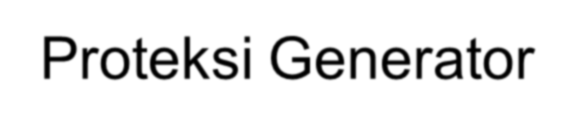 Proteksi Generator
Generator merupakan sumber energi listrik didalam sistem  tenaga listrik, maka perlu diproteksi dari semua gangguan
jangan sampai mengalami kerusakan karena kerusakan  generator akan sangat mengganggu penyediaan tenaga listrik.


Dari segi selektifitas pengamanan sistem diharapkan agar PMT  generator tidak mudah trip terhadap gangguan dalam sistem,  karena lepasnya generator dari sistem akan mempersulit  jalannya oprasi sistem tenaga listrik.
Generator dengan Mesin penggerak	dan Medan
Penguat
Generator 3 fase
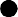 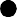 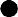 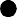 Kesistem
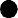 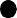 Mesin  Penggerak
PMT
Generator
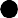 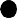 PMT Medan  Penguat
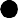 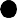 Sistem  Penguat
PMT generator hanya boleh bekerja apabila ada  gangguan yang tepat ada didepan generator  didalam generator atau pada nesin penggerak  generator
Proteksi generator terhadap gangguan luar
Penyebab gangguan utama dalam sistem adalah petir,  yang sering disambar petir adalah saluran udara  transmisi dan saluran distribusi
Untuk menghadapi ganggaun diluar pusat listrik, maka  PMT yang dipasang dari saluran dilengkapi dengan  relay-relay
Untuk gangguan di rel yang langsung  berhubungan dengan generator, maka relay arus lebih
merupakan pengaman utama. Tetapi bila ada  pengaman rel difrensial, maka relay arus lebih  merupakan pengaman back-up
Proteksi generator terhadap gangguan dalam
A. Hubung singkat antara fasa

Gangguan ini terjadi bila isolasi antar fasa rusak bisa terjadi  dalam stator generator maupun diluar stator generator.
Untuk melindungi generator dari gangguan ini dipakai relay  difrensial yang segera men-trip PMT generator, PMT arus  medan penguat dan memberhentikan mesin penggerak
generator.
Hal ini diperlukan untuk menghentikan sama sekali GGL yang
dibangkitkan dalam stator generator, sehingga hubung
singkat antar fasa dapat segera berhenti
Prinsip relay difrensial
Relay difrensial tidak dapat menghindarkan terjadinya  gannguan hubung singkat antar fasa, tetapi hanya dapat  mendeteksi dan kemudian memberhentikan hubung singkat  antar fasa yang terjadi, untuk menghindarkan kerusakan  generator yang lebih besar
B. Hubung singkat fasa ke tanah
Gangguan ini tidak dapat dideteksi oleh relay  difrensial bila titik netral generator tidak  ditanahkan. Maka ada relay hubung tanah untuk  melindungi generator terhadap gangguan hubung  singkat fasa ke tanah

Pada gambar berikutnya diperlihatkan pengaman generator  terhadap gangguan hubung tanah yang titik netralnya tidak  ditanahkan sehingga perlu dipasang transformator tegangan  dan yang titik netralnya ditanahkan dengan melewati  tahanan
Ground Fault Reley
Keterangan :
(a)	Gambar relay hubung tanah (GF)	yang titik netral dari  generator tidak ditanahkan dengan pemasangan transformator
tegangan
(b)	Gambar relay hubung tanah (GF)	yang titik netral dari
generator ditanahkan melalui tahanan (R).
Untuk pengaman generator yang ttitk netralnya tidak  ditanahkan perlu dipasang transformator tegangan  yang berfungsi mendeteksi kenaikan tegangan titik  netral	terhadap tanah dan selanjutnya akan  menyebabkan relay	hubung tanah (GF) bekerja

Tegangan titik netral terhadap tanah akan naik bila  ada gangguan hubung tanah dan selanjutnya akan  menyebabkan relay (GF) bekerja.
C. Suhu tinggi
Hal ini bisa terjadi pada stator atau pada bantalan generator,  yang menyebabkan kenaikan suhu tersebut karena pembebanan  lebih pada generator yang terlalu lama,	ventilasi yang kurang  sempurna atau karena banyak kotoran yang menempel pada  isolasi lilitan stator sehingga menghambat pelepasan panas lilitan  stator.
Aliran minyak pelumas yang kurang baik juga bisa  menyebabkan suhu yang tinggi.

Untuk mengamankan generator terhadap masalah suhu  yang tinggi, dipakai relay suhu yang pada tahap  pertama membunyikan alarm dan pada tahap  berikutnya men-trip PMT generator.
D. Penguatan hilang
Bila terjadi gangguan pada rangkaian arus penguat, sehingga  medan penguat generator menjadi lemah atau hilang, maka  generator mengalami kondisi “out of step”	atau lepas dari  sinkronisasinya dengan sistem dan dapat menimbulkan  gangguan dalam sistem khususnya


Pada generator yang mempunyai daya relatif besar  disediakan Loss of Field relay untuk mencegah  terjadinya situasi out of step tersebut dengan jalan  men-trip PMT generator bila arus penguat hilang  atau menjadi terlalu lemah karena	ada gangguan  pada sirkit arus penguat
E. Hubung singkat dalam sirkit rotor
Pada gangguan ini generator akan mengalami Loss of Field relay  dan juga sirkit rotor dan rotor generator dapat mengalami  kerusakan

Unutk mencegah kerusakan ini dipakai relay arus lebih atau  sekering lebur dalam sirkit rotor

Jika salah satu kutub (+ atau -) mengalami hubung tanah, maka  hal ini dapat menimbulkan distorsi dalam medan magnit penguat  sehingga timbul getaran yang berlebihan

Untuk melindungi gangguan ini, maka generator yang besar  dipasang relay pengaman terhadap rotor hubung singkat.
PROTEKSI GENERATOR TERHADAP GANGGUAN
MESIN PENGGERAK

Bila tekanan minyak pada mesin penggerak terlalu rendah, maka  mesin penggerak tersebut perlu dihentikan karena dapat  minimbulkan kerusakan bantalan.
Untuk menghindarkan tetap berputarnya generator
sebagai akibat daya balik yang merubah generator menjadi
motor, maka PMT generator perlu di trip.
Trip dari PMT generator karena tekanan minyak pelumas
yang terlalu rendah atau karena suhu air pendingin yang terlalu  tinggi maka dipakai oleh relay mekanik.
Sehingga pada generator dengan daya terpasang diatas  nilai tertentu yang digerakkan turbin uap, turbin gas atau turbin
air, maka dipakai relay daya balik.
Daya balik terjadi karena ada gangguan mesin penggerak
atau ada ayunan daya dalam sistem